Medzinárodný výmenný program „mládež a voľný čas“
V termíne od 01.10. - 08.10. 2014 sa recipročne 14 žiakov našej školy zúčastnilo medzinárodného výmenného programu „Mládež a voľný čas“ v talianskom meste Gangi na Sicílii. Študenti boli ubytovaní v rodinách talianskych študentov. Počas celého týždňa mali pripravení bohatý program. Mali možnosť spoznať podmienky vyučovania, školský systém, ale aj históriu a kultúru tejto krajiny. Navštívili mestá Palermo, Cefalu, Agrigento, kde si prezreli dominanty miest, kultúrne pamiatky a aj archeologické vykopávky. Naši študenti boli súčasťou vyučovacieho procesu na hosťujúcej škole, ktorá ich veľmi milo privítala. Na hodine chémie tvorili spoločne projekt a absolvovali spoločnú hodinu telesnej  výchovy. Oboznámili sa samozrejme aj s históriou a kultúrou Gangi, ktoré r. 2014 bolo vyhlásené za najkrajšiu obec na Sicílii. Veľký dojem u študentov zanechalo prijatie u primátora Gangi, ktorý počas neformálneho rozhovoru predstavil študentom túto obec.
Koordinátorkami pobytu boli Mgr. Maťušová a Mgr. Slobodová, ktoré vyjadrujú poďakovanie všetkým slovenským a talianskym študentom a samozrejme aj rodičom za pomoc.
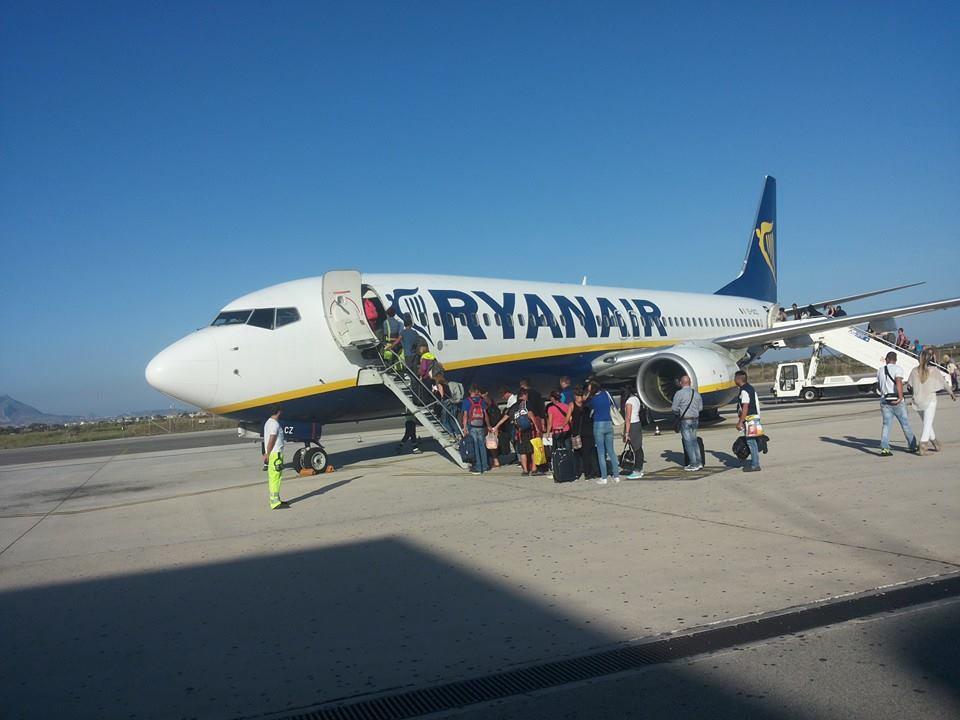 Odlet z Bratislavy
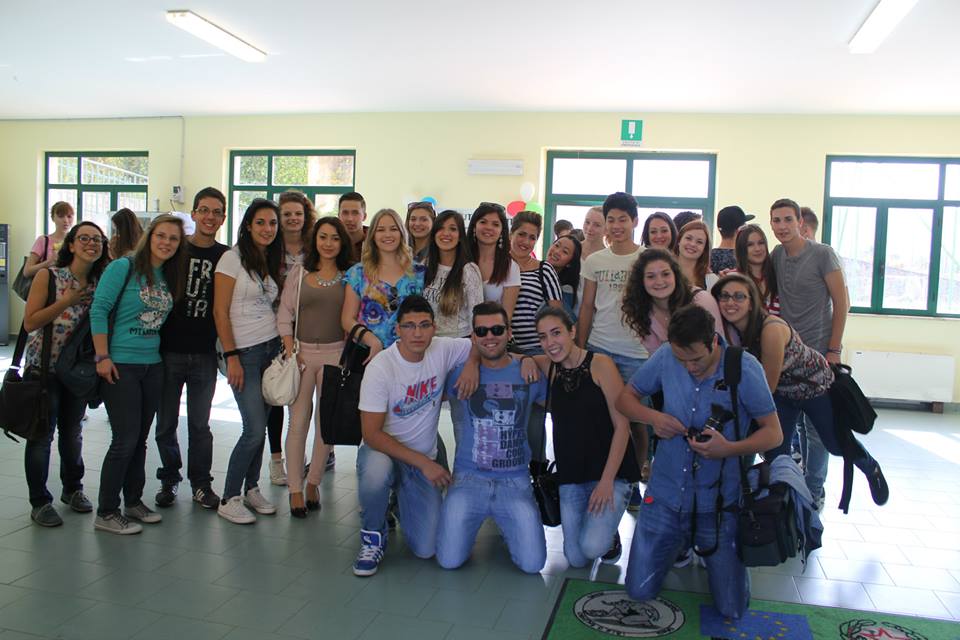 Hosťujúca škola v Gangi
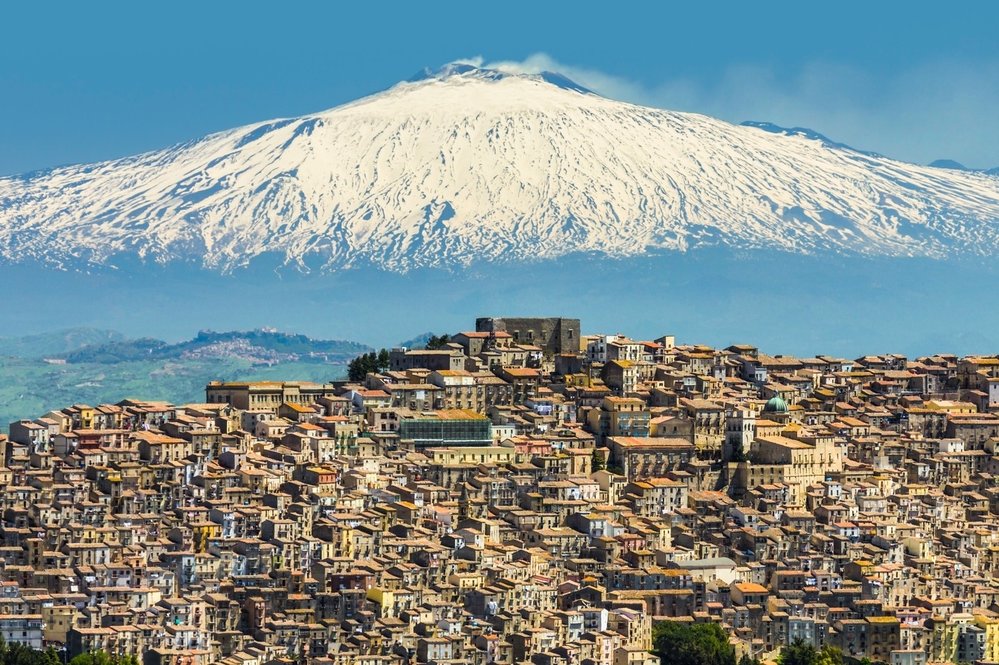 Mesto Gangi s Etnou v pozadí
Fontána na námestí v Gangi
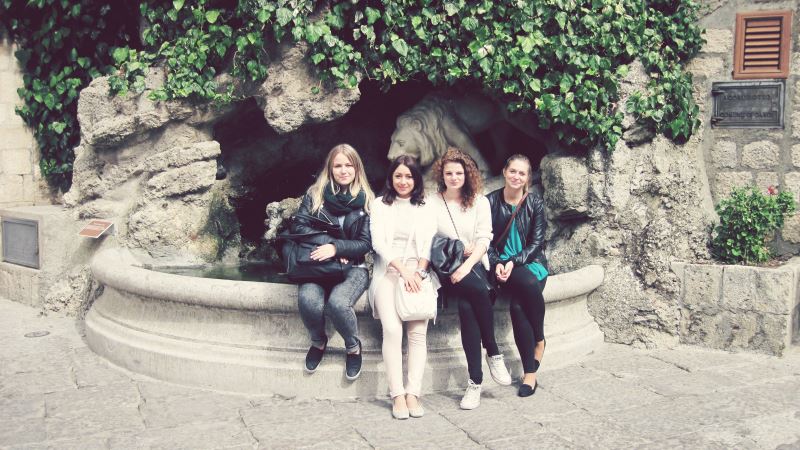 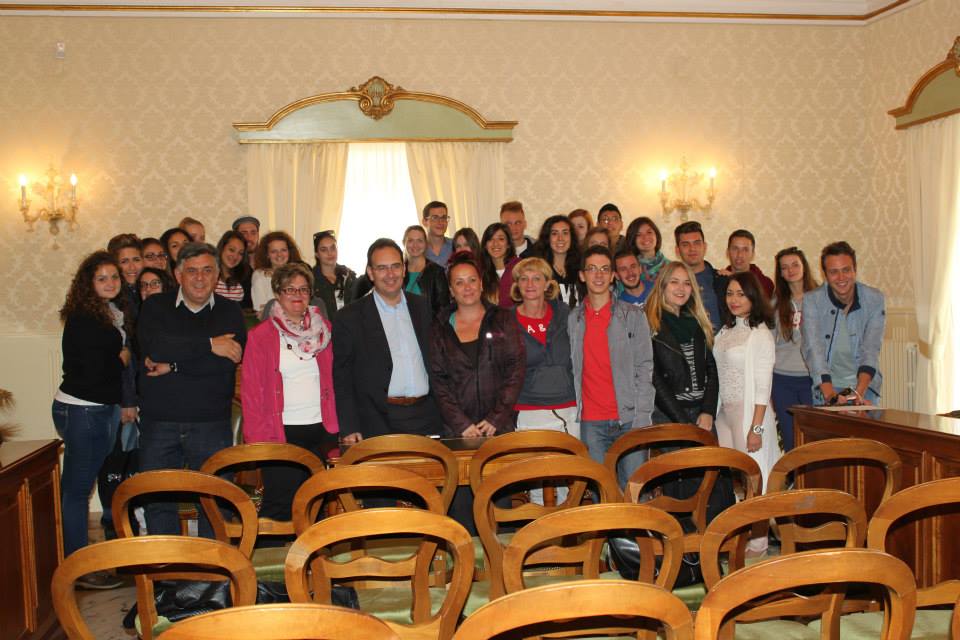 Prijatie u primátora
Prímorské mestečko Cefalu
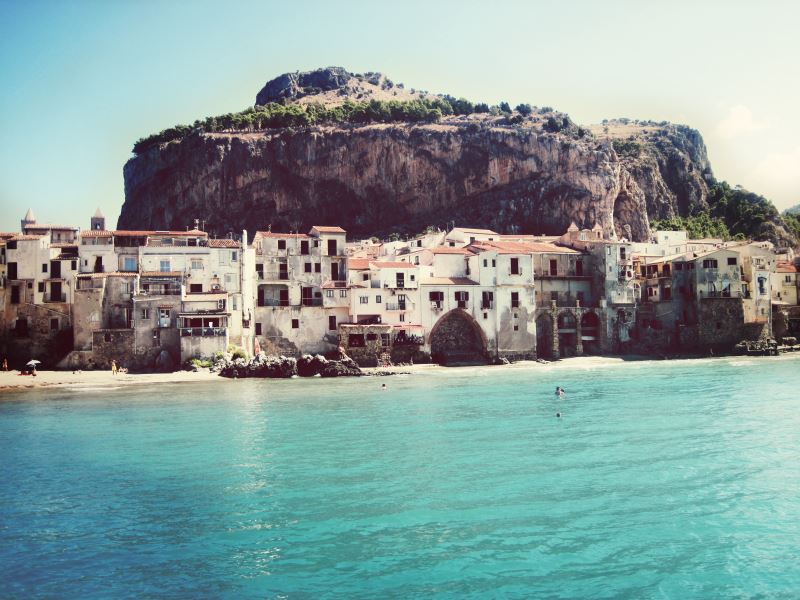 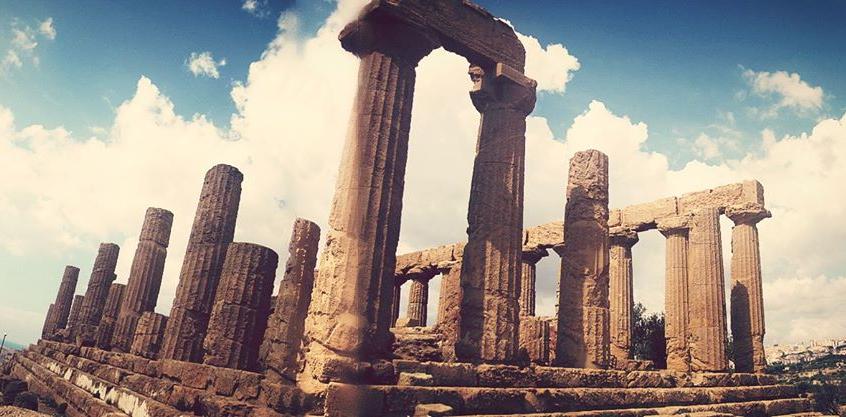 Akropola v Agrigente
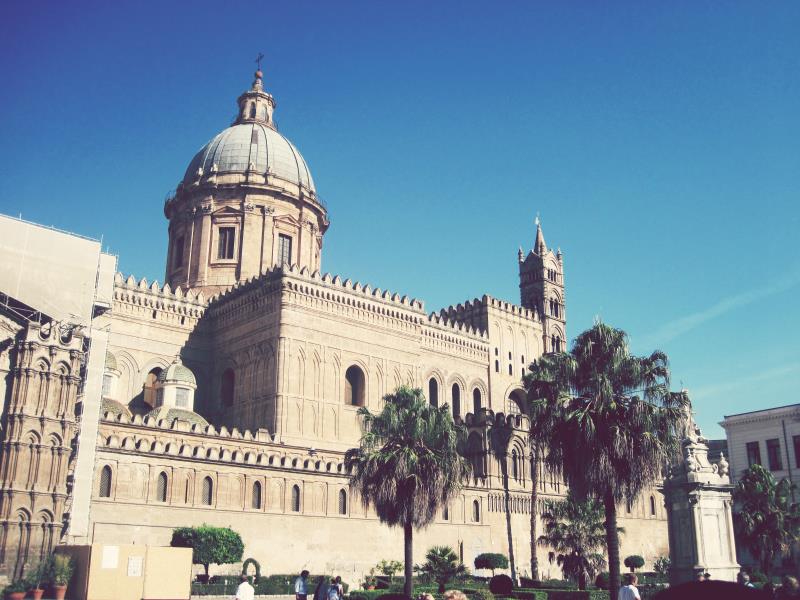 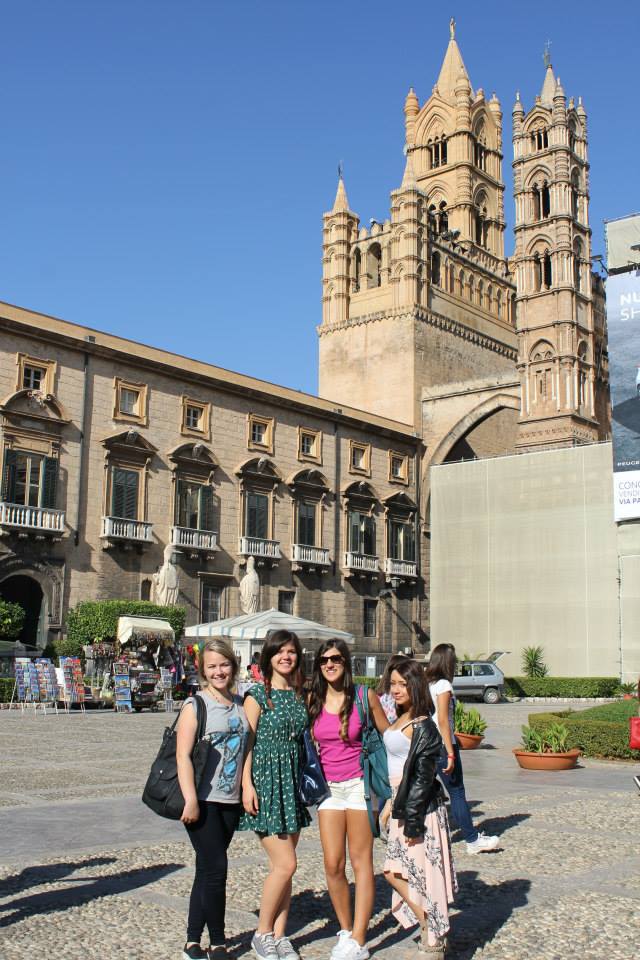 Mesto Palermo
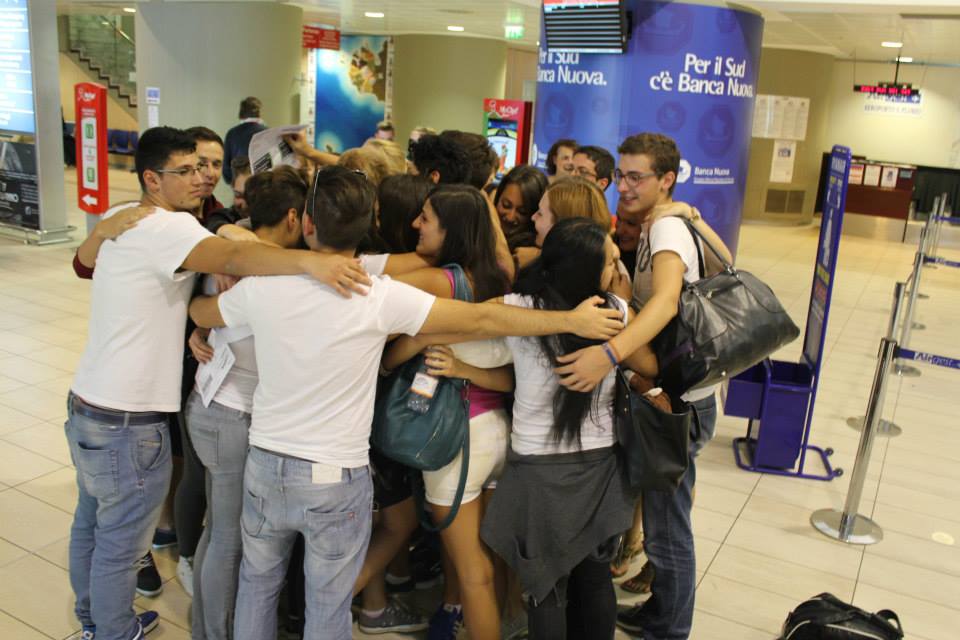 Rozlúčka na letisku